Indiana Standard: 5
Molecular Basis of Heredity
[Speaker Notes: Molecular Basis of Heredity

_______]
Molecular Basis of Heredity
DNA =Deoxyribonucleic Acid
DNA Structure
Made up of  3 part nucleotides:
A Sugar 
A Phosphate 
One of theses Nitrogen Bases:
Adenine 
Thymine
Cytosine 
Guanine
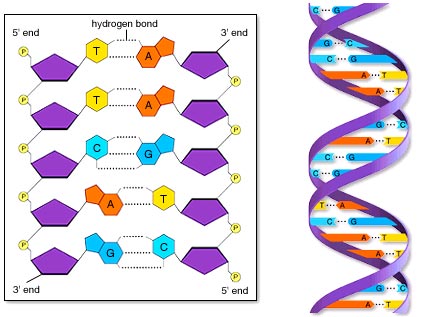 [Speaker Notes: DNA Structure
Made up of Nucleotides containing
Sugar
Phosphate
Nitrogen Bases
Adenine
Thymine
Cytosine
Guanine]
Molecular Basis of Heredity
DNA =Deoxyribonucleic Acid
DNA Structure
Nucleotides assemble forming a double helix structure.
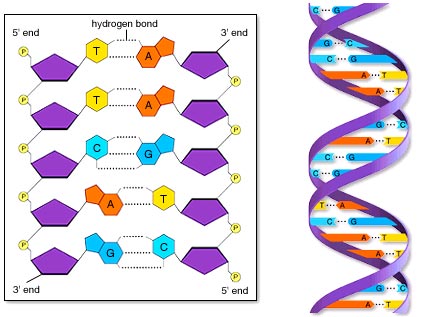 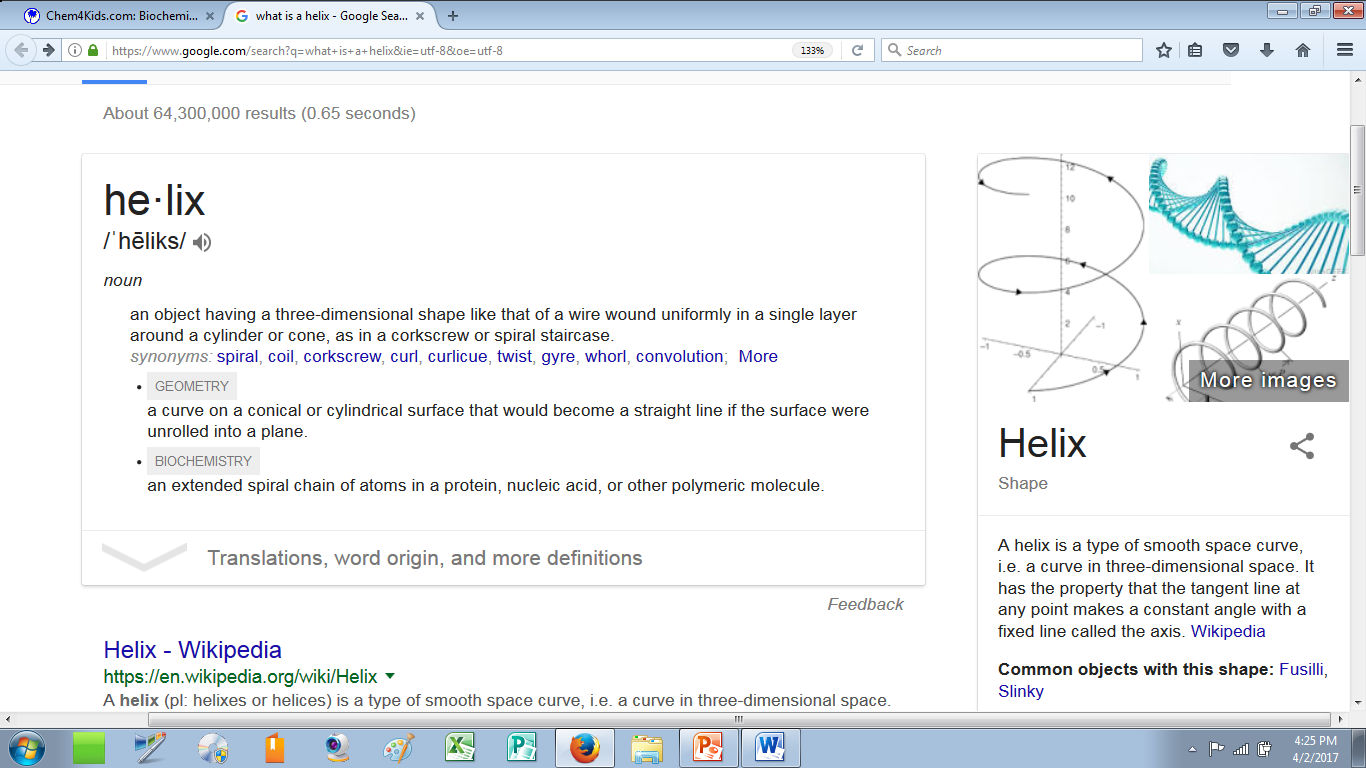 [Speaker Notes: DNA Structure
Made up of Nucleotides containing
Sugar
Phosphate
Nitrogen Bases
Adenine
Thymine
Cytosine
Guanine]
Molecular Basis of Heredity
DNA
DNA Structure
Base Pairing Rules:
Adenine and Thymine always pair  (A&T)
Guanine and Cytosine always pair (C&G)
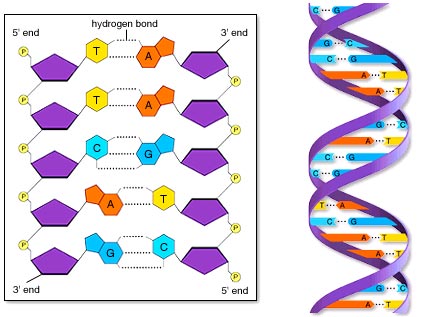 [Speaker Notes: DNA Replication
Base Pairing Rules:
A and T always pair (adenine and thymine)
G and C always pair (guanine and cytosine)
_____]
Molecular Basis of Heredity
DNA
DNA Function
Contains your blueprint
“Genome” = all of your DNA
“Gene” = one set of instructions within your DNA
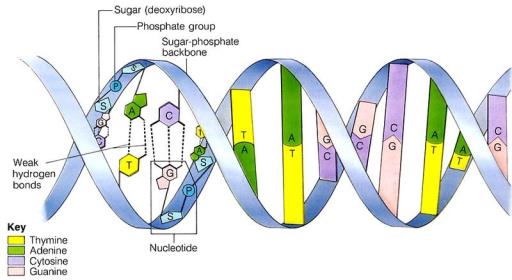 [Speaker Notes: DNA Function
Blueprint and instructions to make you
Genome = all of your DNA
Gene = one set of instructions within your DNA
_____]
The Animated Genome
[Speaker Notes: Instructions: Complete guided notes in work packet to accompany this video.

Genome, Unlocking Life’s CodeVideo: https://unlockinglifescode.org/media/animations/659#660]
Molecular Basis of Heredity
Cell Cycle Review
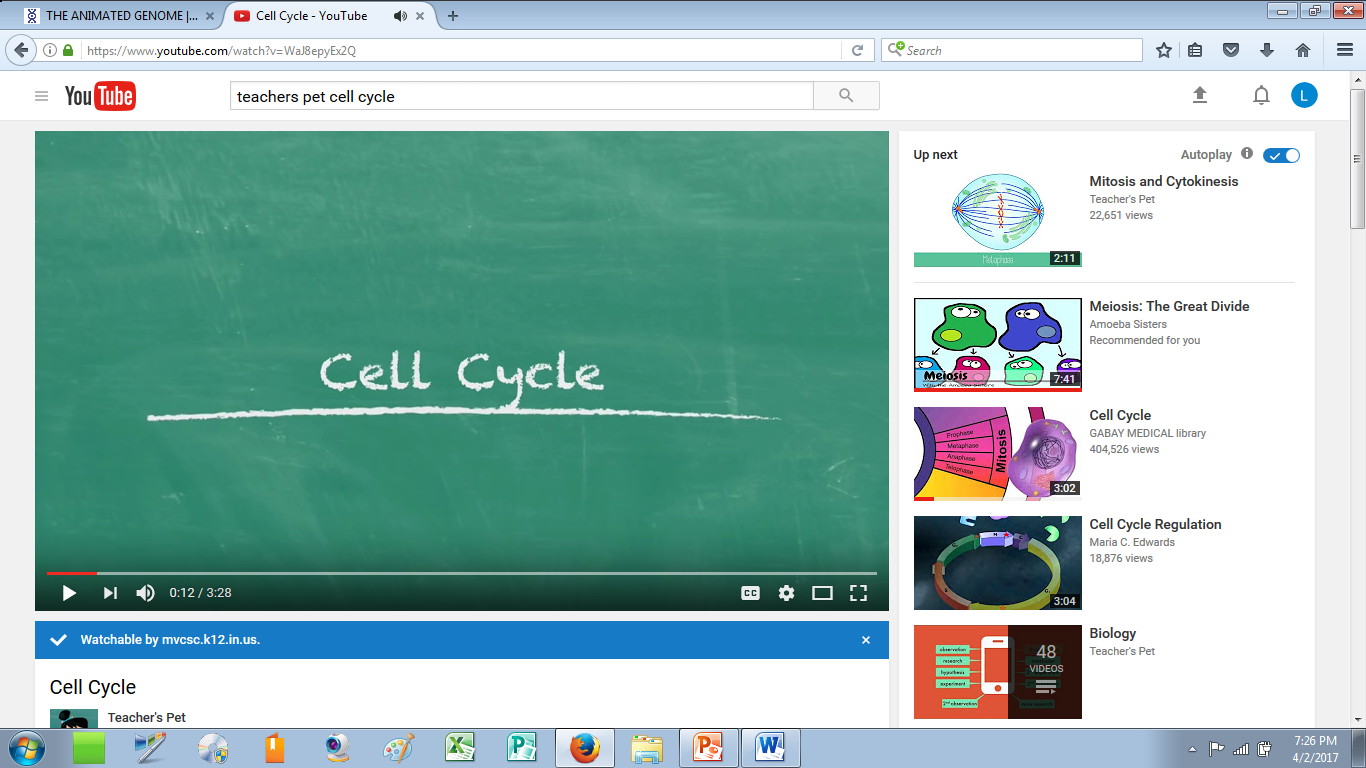 [Speaker Notes: Teacher’s Pet Cell Cycle
https://www.youtube.com/watch?v=WaJ8epyEx2Q]
Molecular Basis of Heredity
DNA
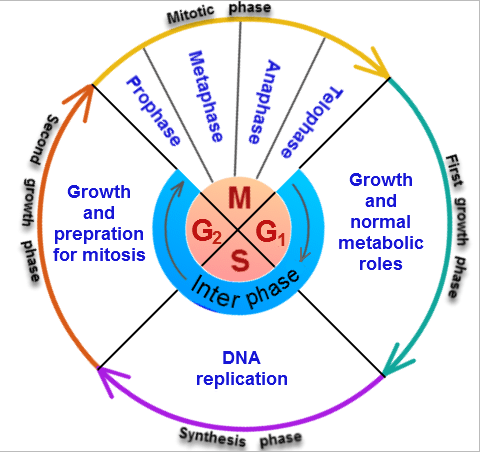 DNA Replication
DNA Replication takes place during interphase.
Purpose: replication of the DNA that was divided during anaphase.
[Speaker Notes: DNA Replication
Takes place during the Synthesis phase (“S” Phase of the cell cycle)
Purpose: replication of the chromatid that was pulled in half during anaphase
_____]
Molecular Basis of Heredity
DNA
DNA Replication
Takes place in the nucleus of the cell
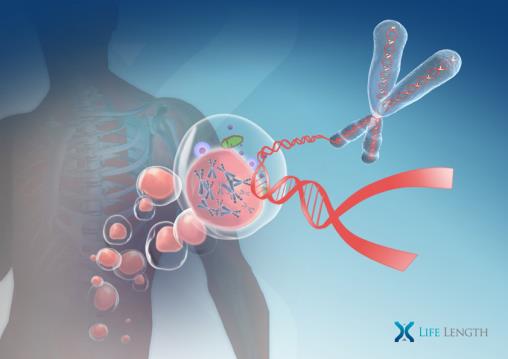 [Speaker Notes: DNA Replication
Takes place in the nucleus of the cell.
_____]
Molecular Basis of Heredity
DNA
DNA Replication
Enzymes play a crucial roll
DNA Helicase separates strands of DNA by breaking bonds between the bases.
Think of a helicopter blade!
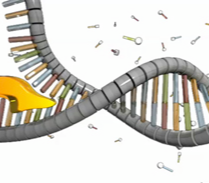 [Speaker Notes: DNA Replication

Enzymes play a crucial roll
Helicase separates strands of DNA by breaking Hydrogen Bonds
_____]
Molecular Basis of Heredity
DNA
DNA Replication
DNA polymerase builds bonds between the free floating nucleotides and the DNA strand
Ligase binds the base pairs
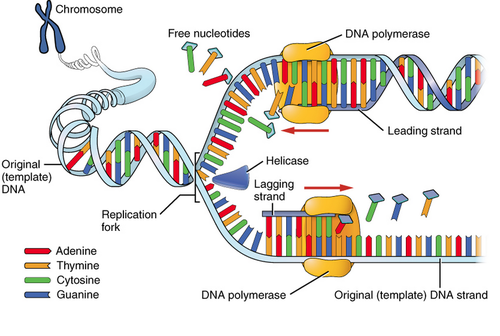 [Speaker Notes: DNA Replication

Enzymes play a crucial roll
DNA polymerase builds bonds between the free floating nucleotides and the DNA strand.
Reminder DNA polymerase is bonding the adenine and thymine bases and the cytosine and guanine bases.]
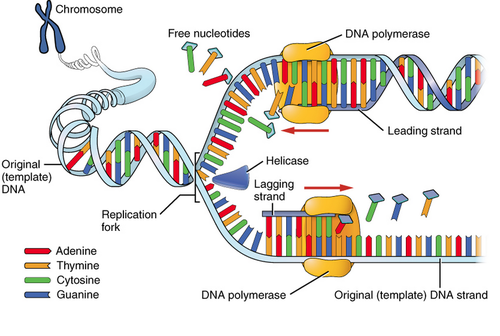 [Speaker Notes: DNA Replication]
Illustrate
Let’s ExploreDNA Replication
[Speaker Notes: Lab

Illustrate DNA Replication in the nucleus.
_______]
Molecular Basis of Heredity
Protein Synthesis
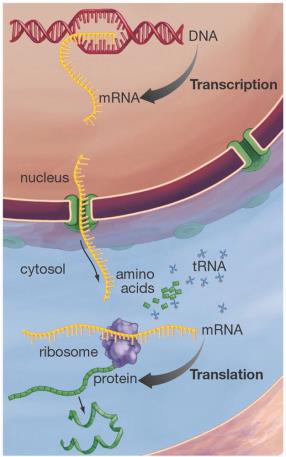 Protein Synthesis
1. Transcription to mRNA
2. Translation to Proteins

mRNA = Messenger RNA
RNA = Ribonucleic Acid
[Speaker Notes: DNA to Proteins

Teacher’s Pet Video about Protein Synthesis: https://www.youtube.com/watch?v=2zAGAmTkZNY

We have been talking about DNA replication, but cellular reproduction doesn’t stop there. The reproduction of cells requires the Protein Synthesis, in other words, the cell needs to make proteins for cells to reproduce. There are two important steps involved in this process:

Steps from DNA to Proteins
1. Transcription to Messenger RNA or mRNA
2. Translation to proteins

mRNA = Messenger RNA
RNA = Ribonucleic Acid
______________]
Molecular Basis of Heredity
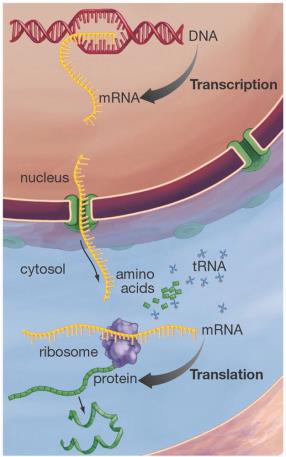 Protein Synthesis
Protein Synthesis
1. Transcription to mRNA
2. Translation to Proteins

mRNA = Messenger RNA
RNA = Ribonucleic Acid
[Speaker Notes: DNA to Proteins

Teacher’s Pet Video about Protein Synthesis: https://www.youtube.com/watch?v=2zAGAmTkZNY

We have been talking about DNA replication, but cellular reproduction doesn’t stop there. The reproduction of cells requires the Protein Synthesis, in other words, the cell needs to make proteins for cells to reproduce. There are two important steps involved in this process:

Steps from DNA to Proteins
1. Transcription to Messenger RNA or mRNA
2. Translation to proteins

mRNA = Messenger RNA
RNA = Ribonucleic Acid
______________]
Molecular Basis of Heredity
DNA to Proteins
RNA Structure
Helix instead of double helix
Uracil instead of thymine
The sugar is ribose instead of deoxyribose
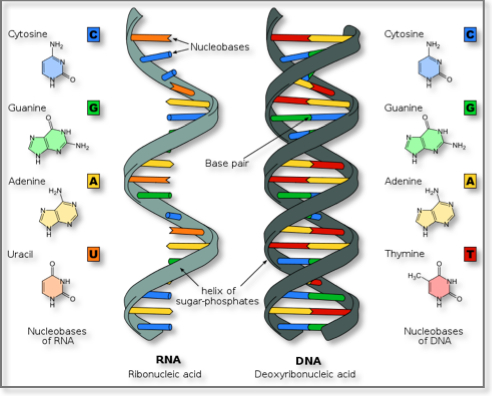 [Speaker Notes: DNA to Proteins

Teacher’s Pet Video about Protein Synthesis: https://www.youtube.com/watch?v=2zAGAmTkZNY

We have been talking about DNA replication, but cellular reproduction doesn’t stop there. The reproduction of cells requires the Protein Synthesis, in other words, the cell needs to make proteins for cells to reproduce. There are two important steps involved in this process:

Steps from DNA to Proteins
1. Transcription to Messenger RNA or mRNA
2. Translation to proteins

mRNA = Messenger RNA
RNA = Ribonucleic Acid
______________]
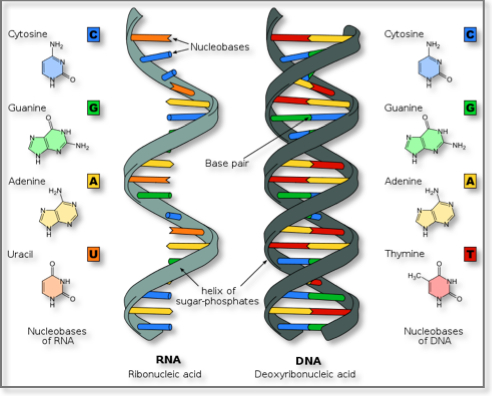 Molecular Basis of Heredity
mRNA & Transcription
Transcription to mRNA
Takes place during Interphase of the cell cycle.
Purpose: Transcribe DNA into a message the ribosome can read & deliver the message to the ribosome.
Think: Genes are going to the factory to be assembled into us.
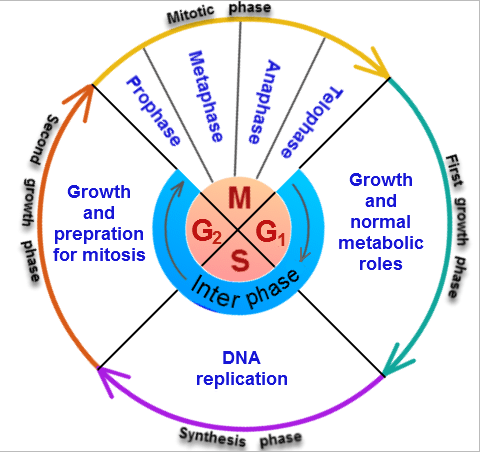 [Speaker Notes: mRNA Transcription
Takes place during the G2 phase of Interphase.
Purpose: Transcribe DNA into a message the ribosome can read & deliver the message to the ribosome.
Think: genes are going to the factory to be assembled into us.
_____]
Molecular Basis of Heredity
mRNA & Transcription
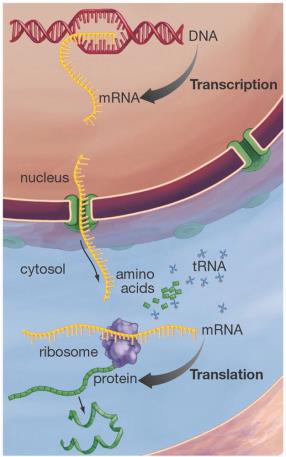 Transcription to mRNA
Occurs inside the nucleus
Similar to DNA replication
Thymine is replaced with Uracil
Base pairing rules: 
G & C pair; A & U pair
RNA polymerase is the synthesizing enzyme
[Speaker Notes: mRNA Transcription

Occurs inside the nucleus
Similar to DNA replication
Thymine is replaced with Uracil
Base pairing rules: G pairs with C, A pairs with U
RNA polymerase is the synthesizing enzyme
_________]
Molecular Basis of Heredity
mRNA & Transcription
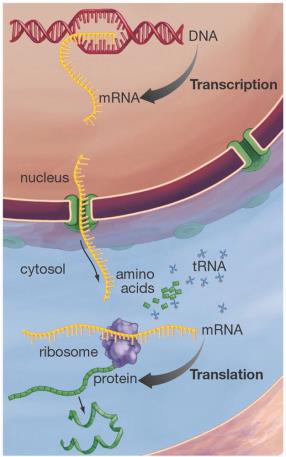 Transcription to mRNA
Summary: Ribosomes read the genetic code in DNA, however ribosomes can’t read the “Thymine” base, so Thymine is replaced with “Uracil”  in a strand of mRNA. Then the message is taken from the nucleus to the ribosome by mRNA.
[Speaker Notes: Transcription to mRNA

Summary: Ribosomes read the genetic code in DNA, however ribosomes can’t read the “Thymine” base, so Thymine is replaced with “Uracil”  in a strand of mRNA. Then the message is taken from the nucleus to the ribosome by mRNA.
_________________]
Illustrate
Let’s ExploremRNA Transcription
[Speaker Notes: Lab

Illustrate mRNA transcription in the nucleus.
_______]
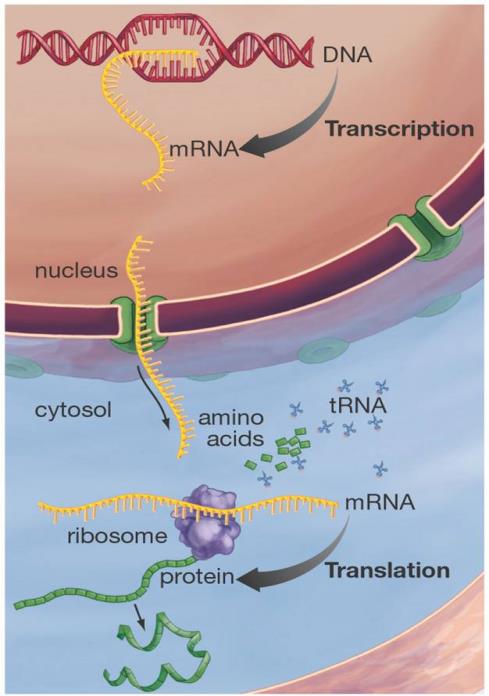 Practice Transcription
[Speaker Notes: Practice Transcription:Activity Instructions:1. It is not necessary to read the article on the left of the activity. 2. Pair the bases according to the mRNA base pairing rules. 
3. Click on “show labels” when the activity is complete to identify all components of the activity

http://www.glencoe.com/sites/common_assets/science/virtual_labs/LS04/LS04.html________]
Molecular Basis of Heredity
Translation
Translation to Protein
Takes place during the G2 phase of Interphase.
Purpose: Decode the message delivered by the mRNA strand to make a protein from amino acids.
Think: Factory is assembling us from instructions in our genes.
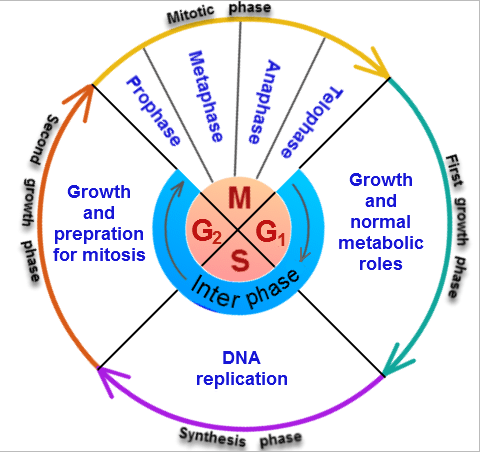 [Speaker Notes: Translation to Protein

Takes place during the G2 phase of Interphase.
Purpose: Decode the message delivered by the mRNA strand to make a protein from amino acids.
Think:  Factory is assembling us from instructions in our genes.
_____]
Molecular Basis of Heredity
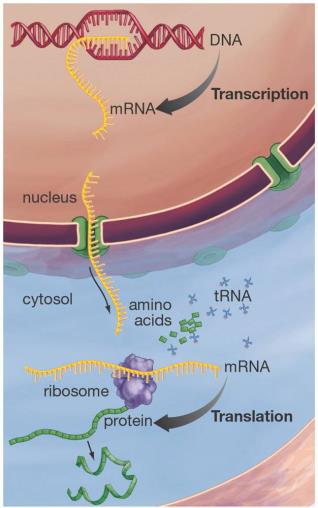 Translation
Translation
mRNA travels from nucleus to Ribosome subunits
Translation occurs at the site of the ribosome.
Ribosome  subunits read mRNA and signal tRNA to transfer amino acids to the active site. 
tRNA = Transfer RNA
[Speaker Notes: Translation

mRNA travels out of the nucleus, through the cytoplasm, to the ribosome subunits 
Translation occurs in the cytoplasm
Ribosome  subunits read mRNA strand and signal tRNA to transfer amino acids to the active site
tRNA = Transfer RNA
___________________]
Molecular Basis of Heredity
Translation
Translation
Triplicates in the mRNA strand, called “codons” code for specific amino acids.
tRNA “anti-codons” pair with the codons .
tRNA base pairing rules: A&U; C&G pair.
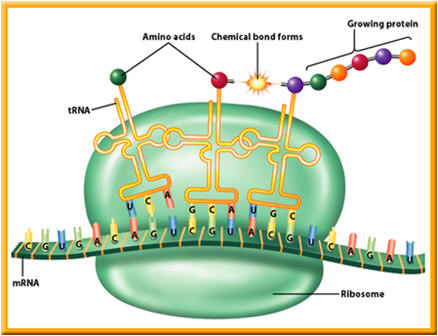 Anti-codon
Codon
[Speaker Notes: Translation

Triplicates in the mRNA strand, called “codons” code for specific amino acids
tRNA “anti-codons” pair with the codons 
mRNA base pairing rules are followed (A and U pair; C and G pair)
___________________]
Molecular Basis of Heredity
Translation
Translation
Amino acids transferred by tRNA bond forming a protein.


Reflect: amino acids
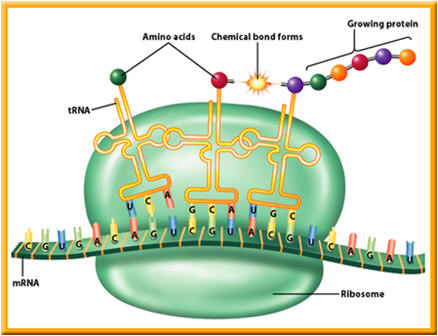 [Speaker Notes: Translation

Amino acids transferred by the tRNA bond forming a protein.

Reflect:amino acids = one of the carbon compounds
amino acids = building blocks of life
Proteins = make up most of what we are
___________________]
Molecular Basis of Heredity
Translation
Translation
“Start” and “stop” codons mark the beginning and end of each gene.
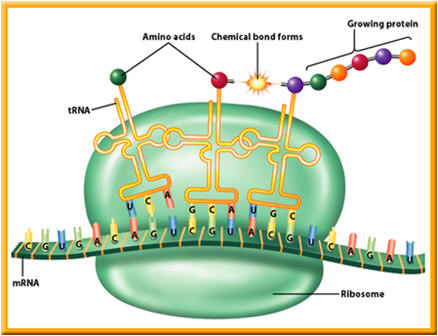 [Speaker Notes: Translation

“Stop” and “Start” codons mark the beginning and end of each gene.
___________________]
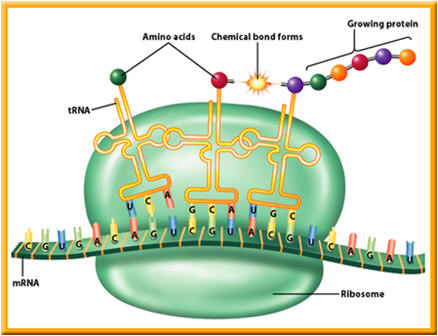 Molecular Basis of Heredity
Translation
Translation
“Start” and “stop” codons mark the beginning and end of each gene.
[Speaker Notes: Translation

“Stop” and “Start” codons mark the beginning and end of each gene.
___________________]
DNA to Protein Video
[Speaker Notes: Video Re-cap and Preview of Translation:

This video re-caps what you have learned thus far, and gives a preview of what we will learn today.

From DNA to Protein Video:https://www.youtube.com/watch?v=gG7uCskUOrA_______________]
LAB
Let’s ExploreTranslation
[Speaker Notes: Lab

Illustrate translation in the cytoplasm between the ribosome sub units.
_______]
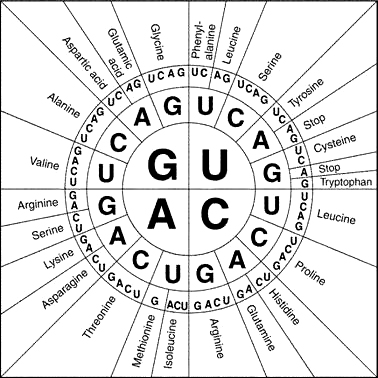 [Speaker Notes: Practice Translation: 

Sometimes amino acids are decoded with a wheel. This wheel corresponds to the translation exercise in the work packet. Practice decoding with the wheel._________]
Practice Translation
[Speaker Notes: Practice Translation:

http://learn.genetics.utah.edu/content/basics/transcribe/______]
Molecular Basis of Heredity
Mutations
Genetic Mutations
Changes in organism’s DNA
Sometimes harmful
Sometimes helpful
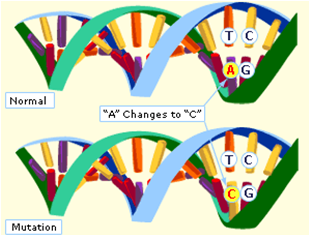 [Speaker Notes: Genetic Mutations: Change in organism’s DNA_____]
Top 8 Amazing Genetic Mutations
[Speaker Notes: The List Bomb Top 8 Amazing Genetic Mutations – 5:08 minutes
https://www.youtube.com/watch?v=9S_ZrkkdSa0]
Molecular Basis of Heredity
Mutations
Causes of Mutations:
Errors in DNA replication
Errors during crossing over in meiosis
Environmental factors, these are called “mutagens”
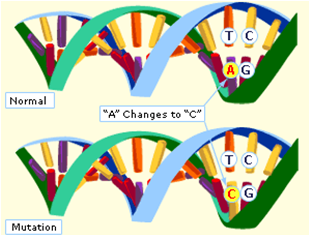 [Speaker Notes: Causes of Mutations:

Errors in DNA replication
Errors during crossing over in meiosis
Environmental factors
_____]
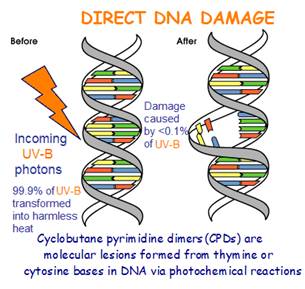 Molecular Basis of Heredity
Mutations
Heritable Mutations:
Mutations to gametes can be inherited
Mutations to somatic cells can not inherited
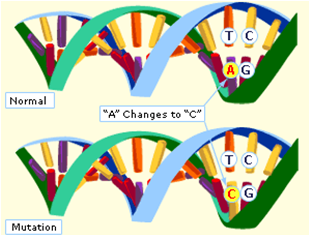 [Speaker Notes: Causes of Mutations:

Errors in DNA replication
Errors during crossing over in meiosis
Environmental factors
_____]
Molecular Basis of Heredity
Mutations
Point Mutation:
One base changes
Usually occurs during DNA replication
Usually corrected by DNA polymerase
Might code for same amino acid and go unnoticed
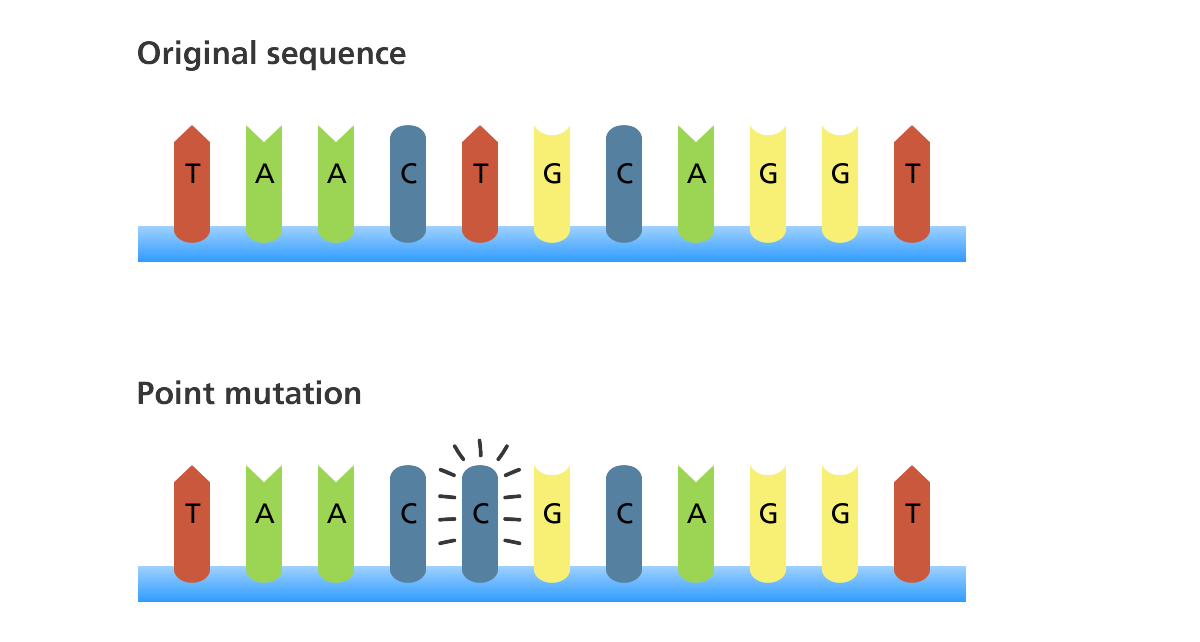 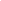 [Speaker Notes: Point Mutation

One base changes
Usually occurs during DNA replication
Usually corrected by DNA polymerase
_____]
Molecular Basis of Heredity
Mutations
Substitution:
Similar to point mutation affecting more than one base
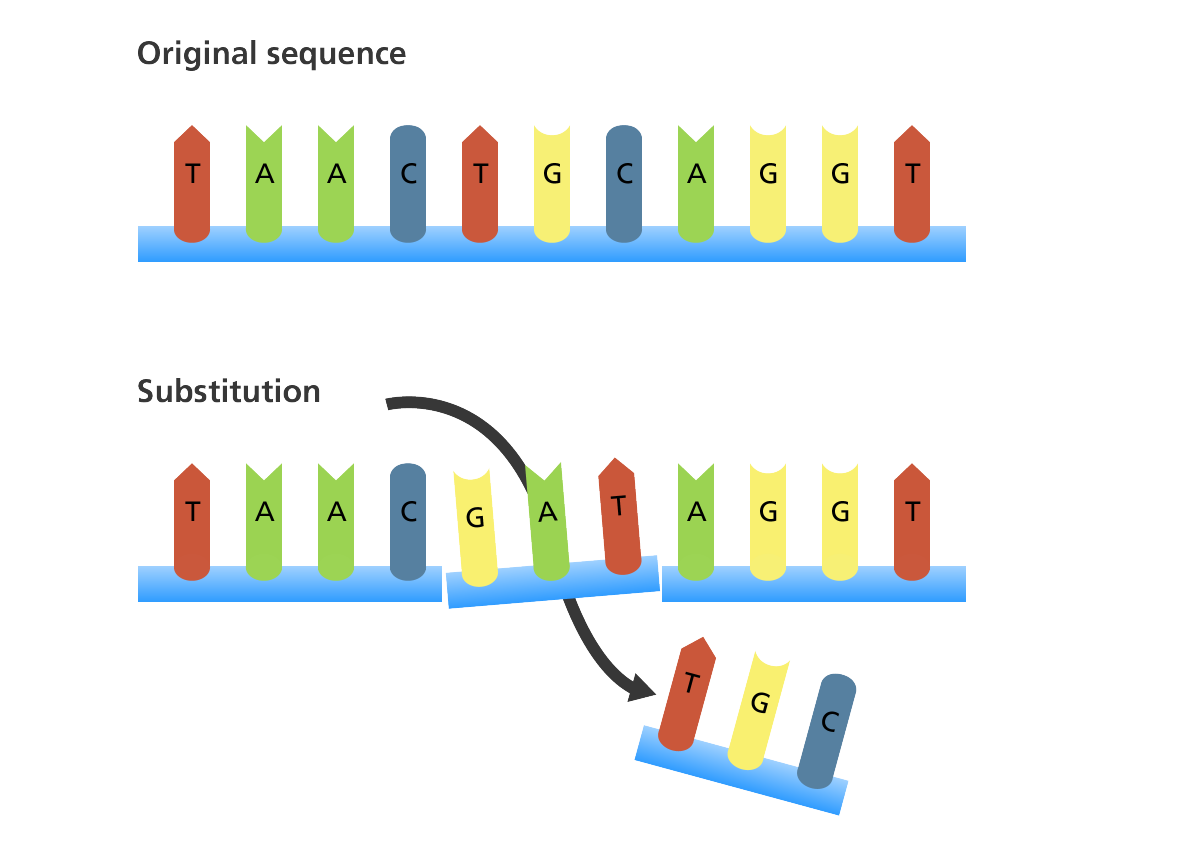 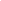 [Speaker Notes: Point Mutation

One base changes
Usually occurs during DNA replication
Usually corrected by DNA polymerase
_____]
Molecular Basis of Heredity
Mutations
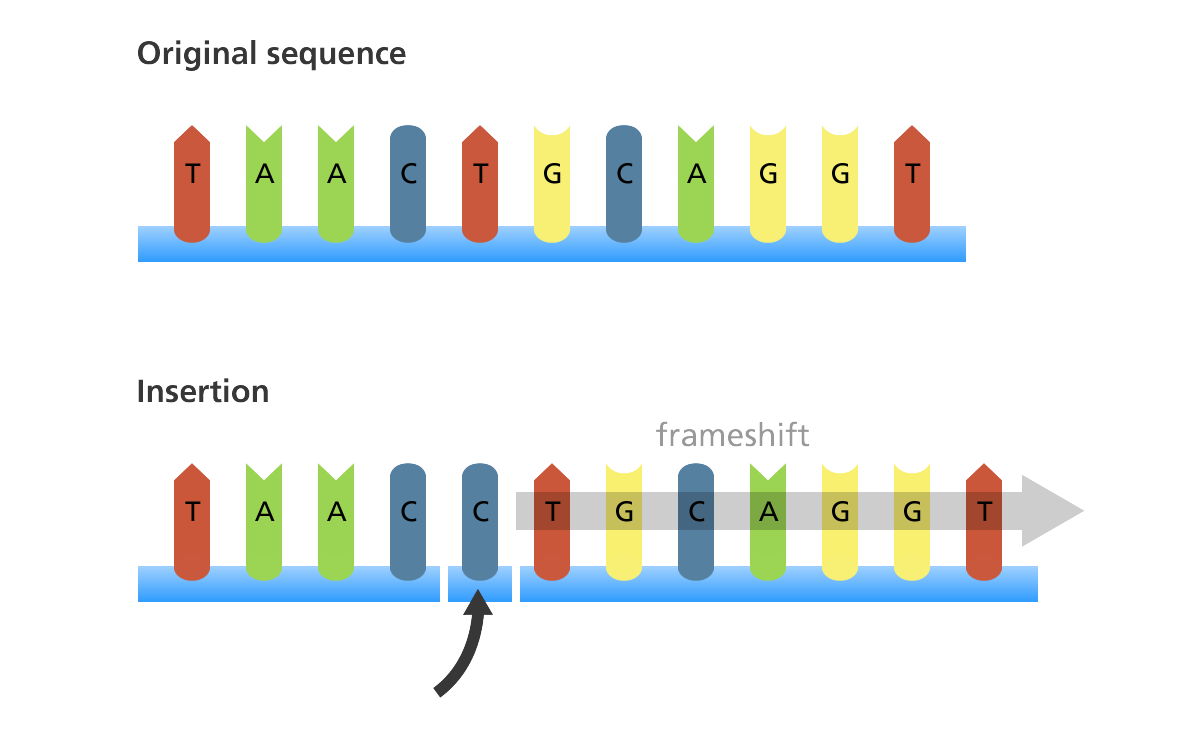 Frame Shift:
Base is inserted or deleted causing a shift in strand of DNA.
[Speaker Notes: Frame Shift Mutation:

Base is inserted or deleted causing a shift in strand of DNA
_____]
Molecular Basis of Heredity
Mutations
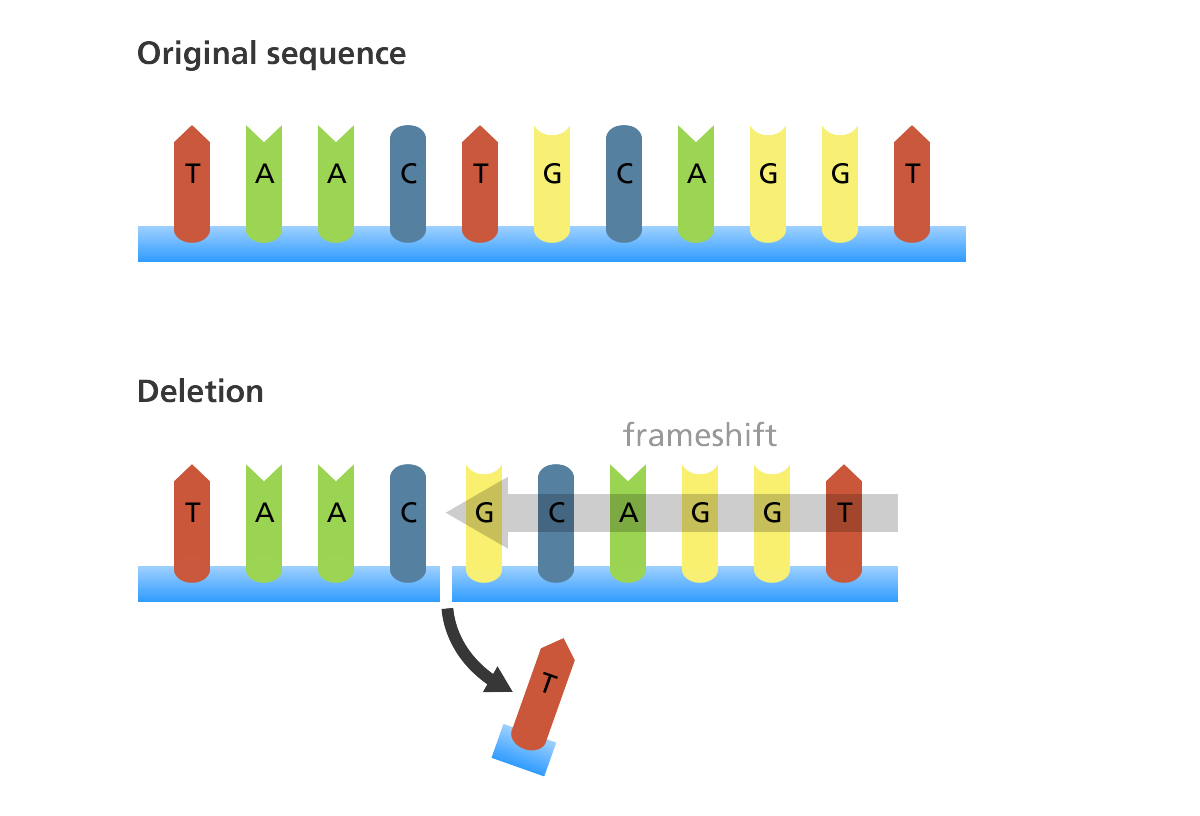 Frame Shift:
Serious mutation that changes the resulting protein
[Speaker Notes: Frame Shift Mutation:

Base is inserted or deleted causing a shift in strand of DNA
_____]
Molecular Basis of Heredity
Mutations
Inversion:
Segment of DNA inverts 180 degrees
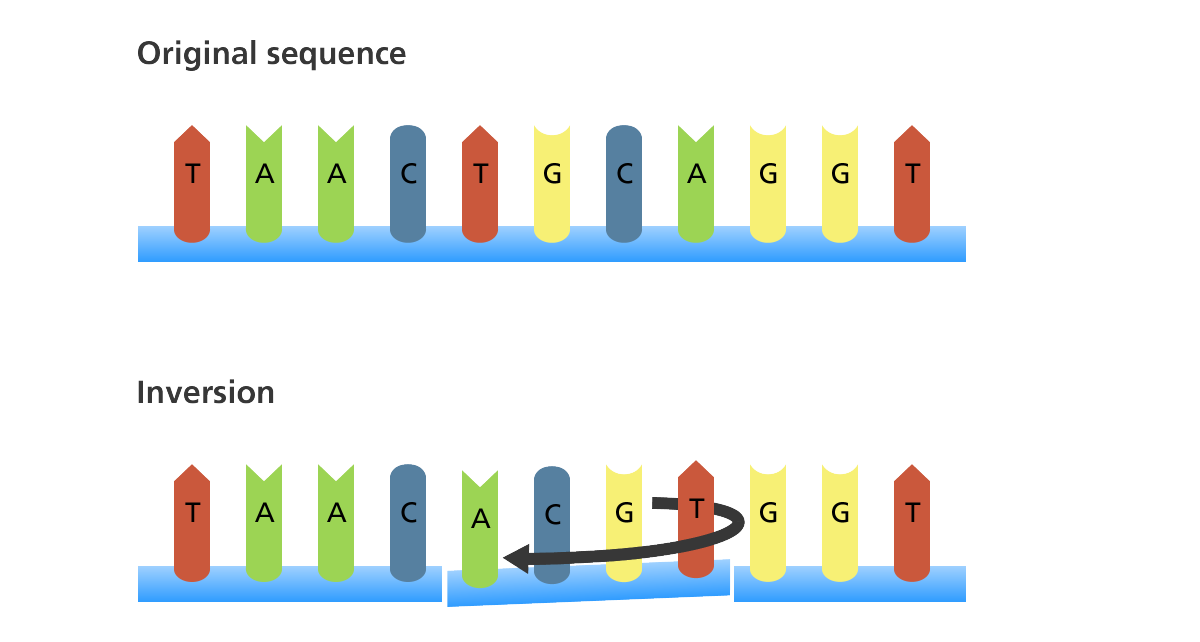 [Speaker Notes: Frame Shift Mutation:

Base is inserted or deleted causing a shift in strand of DNA
_____]
Mutations, Bozeman Science (7:02)
[Speaker Notes: Mutation Video, Bozeman Science:

https://www.youtube.com/watch?v=eDbK0cxKKsk
______]
LAB
Let’s ExploreMutations
[Speaker Notes: Lab

Lost in translation Bee Lab: http://www.genomebc.ca/education/teachers/activities/lost-in-translation/
_______]
end